Pourquoi les coquelicots?
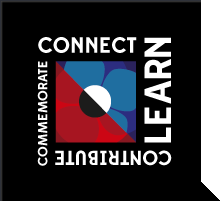 L’armistice
est une journée de commémoration annuelle 
pour commémorer 
les sacrifices de la Première Guerre mondiale 
ainsi que d'autres guerres.
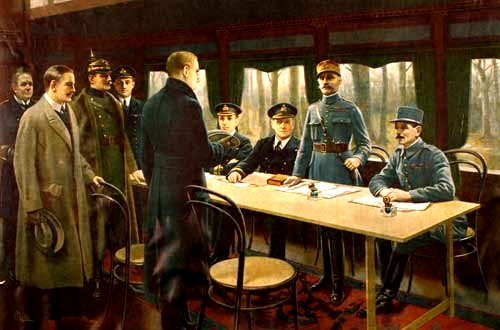 Cette journée a lieu le 11 novembre pour 
rappeler la signature de l'Armistice 
qui a mis fin à la Première Guerre mondiale, en 1918
Le coquelicot est un symbole
Dans les pays du Commonwealth,
 le coquelicot est un symbole associé à 
la mémoire de ceux qui 
sont morts à la guerre.
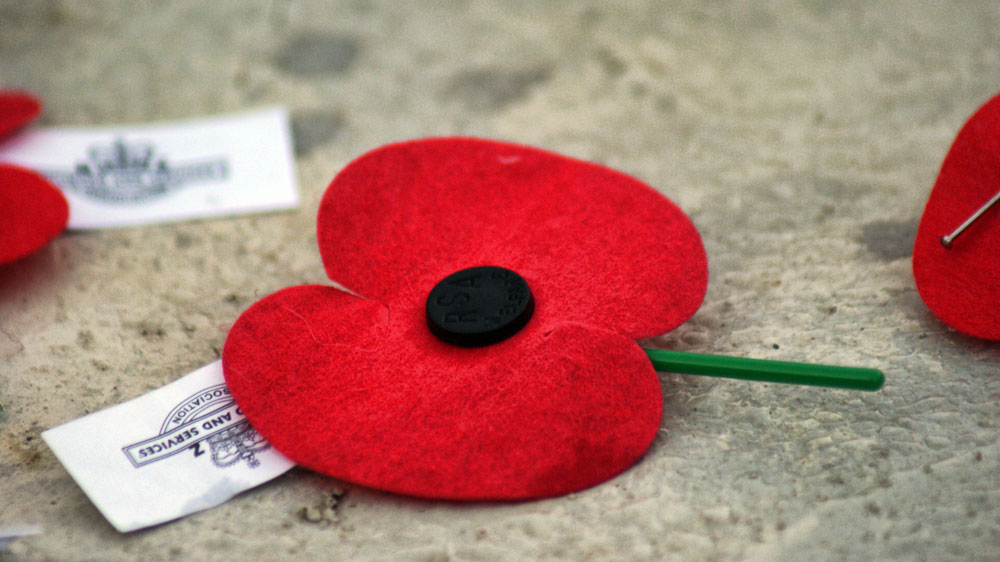 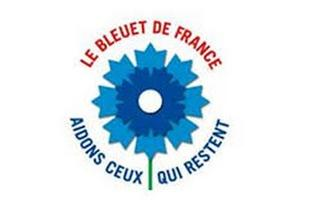 Et les bluets en france?
Les bluets étaient aussi présent 
sur les champs de bataille de la Grande Guerre
et la couleur rappelle les uniformes des Poilus,
 alors ils représentent le sacrifice des soldats 
lors du premier conflit mondial
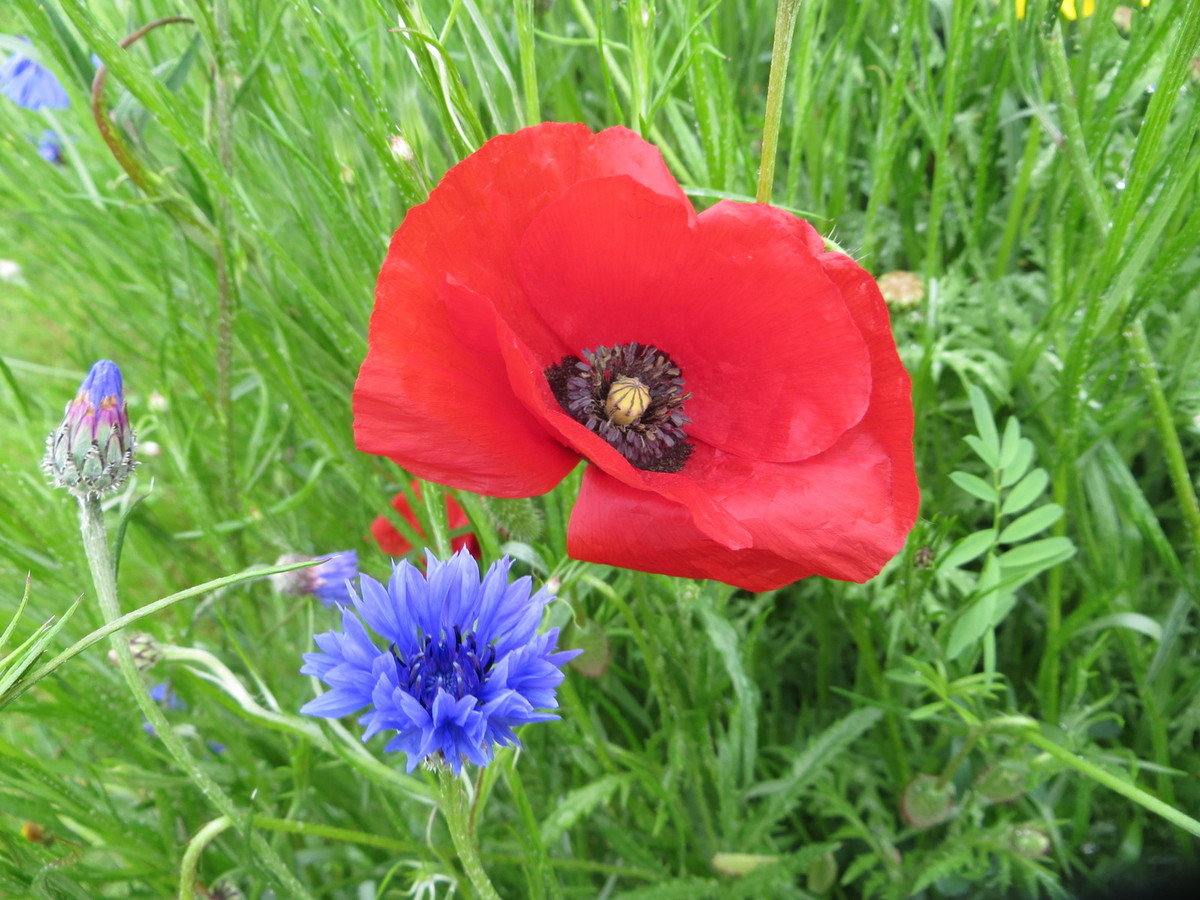 Avant la Première Guerre mondiale, peu de coquelicots poussaient en Flandre
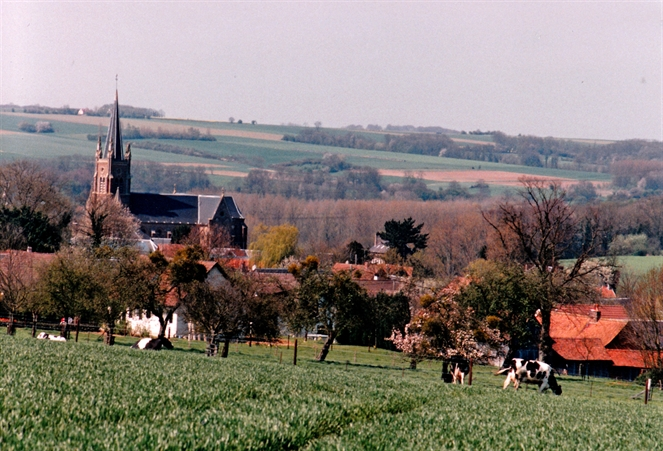 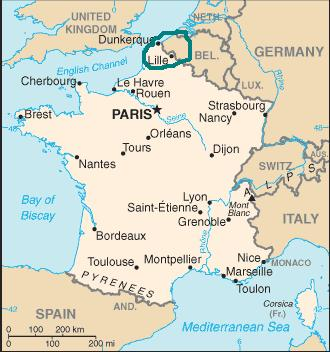 pendant la guerre rien ne poussait…
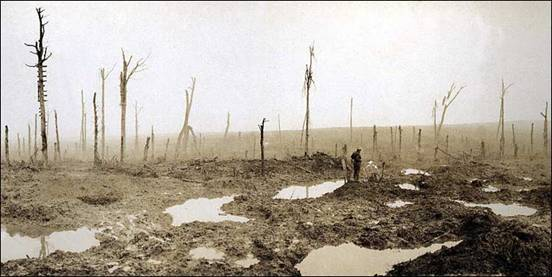 Mais peu de temps après…
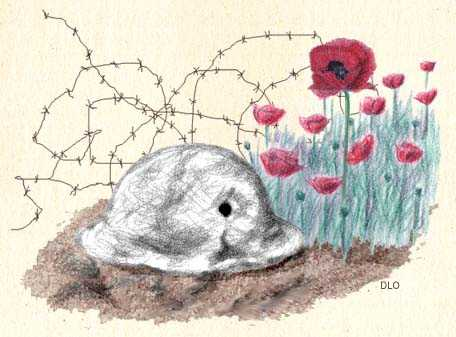 Les champs de bataille étaient couvert de coquelicots
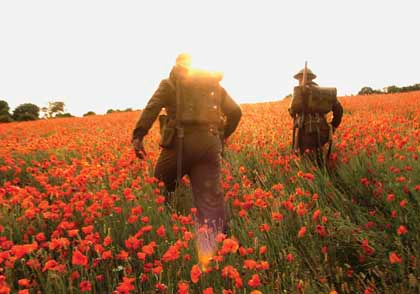 Alors, pourquoi?
Pour germer, la graine du coquelicot 
(qui est de grande longévité et peut rester dans le sol pendant des longes années) 
a besoin d’une terre remuée et calcaire. 

Durant les terribles bombardements de la guerre, 
les terrains sont devenus riches en poussières de chaux 
et remuée par les obus et tranchées des combats
Où sont les coquelicots maintenant?
La guerre finie, la chaux était rapidement absorbée et les coquelicots ont disparu de nouveau
lieutenant colonel John McCrae, un médecin militaire canadien
Au printemps 1915,  quand son ami Alexis Helmer avait été tué par un obus allemand à Ypres, 
John McCrae a remarqué que des coquelicots poussaient spontanément entre les rangées de sépultures. 
Ce phénomène lui a inspiré son célèbre poème « In Flanders Fields »
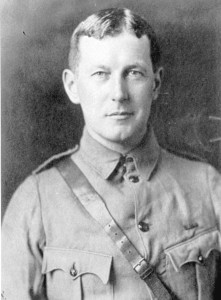 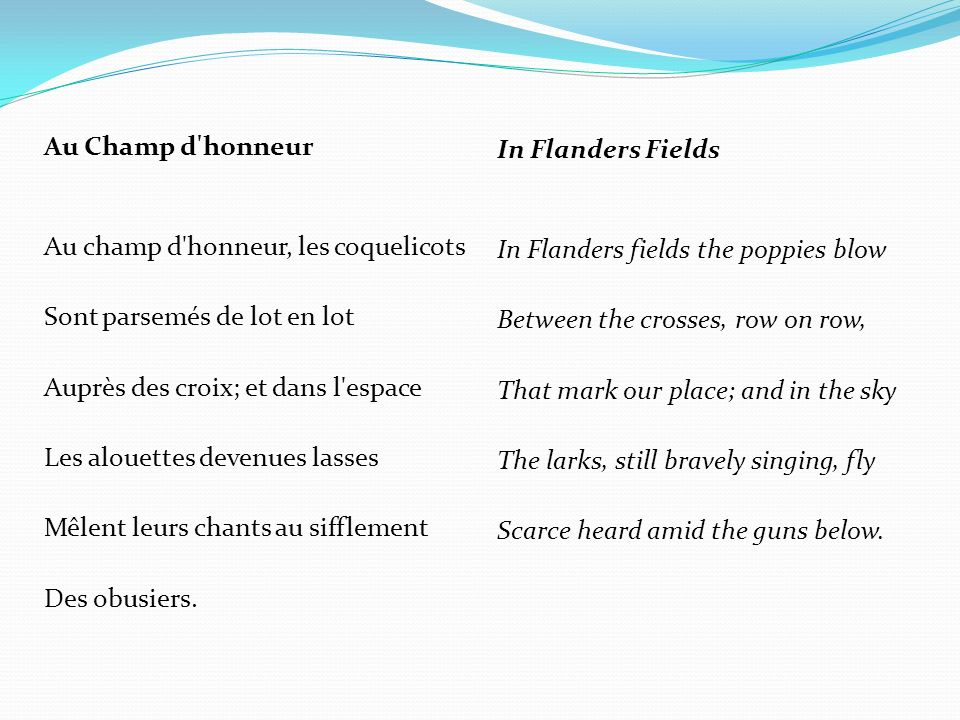